ФЕДЕРАЛЬНЫЙ ГОСУДАРСТВЕННЫЙ ОБРАЗОВАТЕЛЬНЫЙ СТАНДАРТДОШКОЛЬНОГО ОБРАЗОВАНИЯ
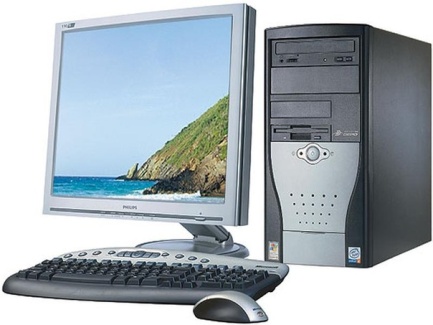 материально-технические
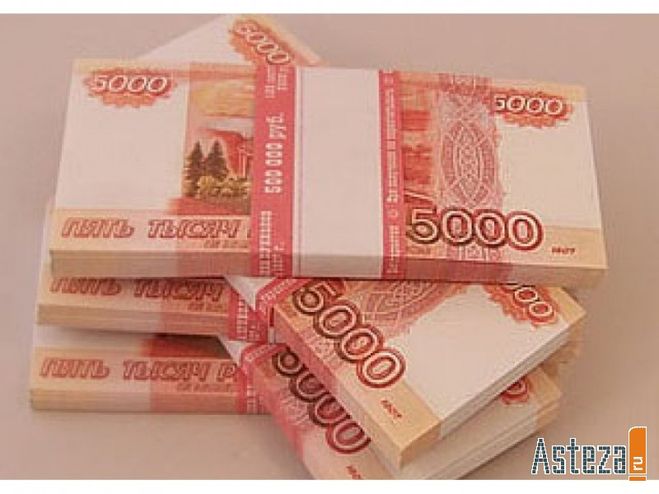 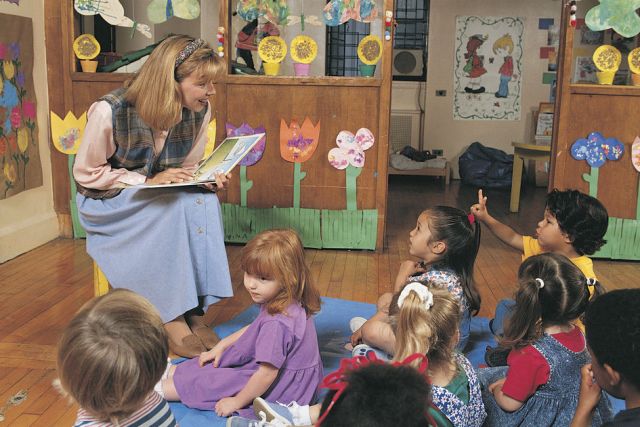 кадровые
финансовые
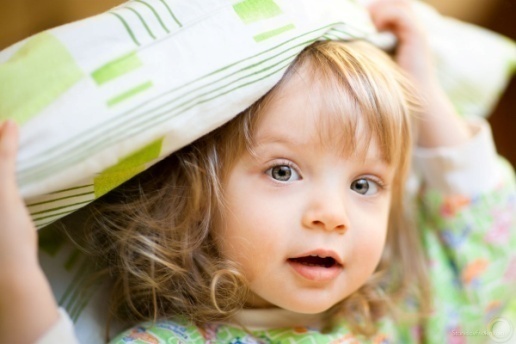 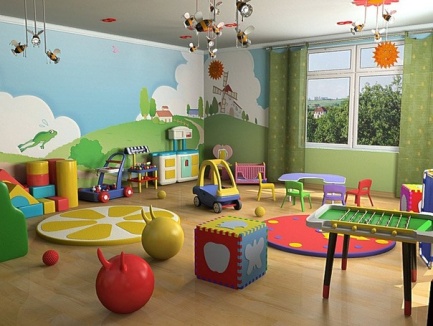 психолого-педагогические
развивающая предметно-простран-ственная среда
Условия реализации Программы
[Speaker Notes: …
Перечисленные условия должны обеспечивать полноценное развитие детей во всех образовательных областях, на фоне их эмоционального благополучия и положительного отношения к миру, к себе и к другим людям]
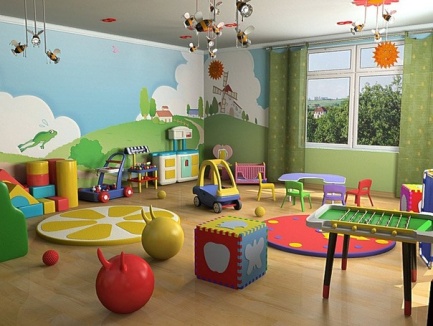 Требования
к развивающей
предметно-пространственной среде
Развивающая предметно-пространственная среда должна обеспечивать:
Максимальную реализацию  образовательного потенциалапространства: организации, группы, территории, приспособленнойдля реализации Программы, материалов, оборудования и инвентаря
2. Возможность: общения и совместной деятельности детей (в том числе детей разного возраста) и взрослых, двигательной активности и уединения
3. Реализацию различных образовательных программ;   
     необходимые условия в  случае  организации инклюзивного 
     образования, 
     учет национально-культурных, климатических условий, в которых     
     осуществляется образовательная деятельность, 
     учет возрастных особенностей детей
4.  Развивающая предметно-         пространственная среда должна быть:
содержательно насыщенной
трансформируемой
полифункциональной
вариативной
доступной
безопасной
Насыщенность среды
Трансформируемость среды
Полифункциональность среды
Вариативность среды
Доступность среды
Безопасность среды
Организация самостоятельно определяет средства обучения, в том числе технические, соответствующие материалы (в том числе расходные), игровое, спортивное, оздоровительное оборудование, инвентарь, необходимые для реализации Программы
Компетенция ДОО